UNIVERSIDADE DE SÃO PAULO
 ESCOLA DE ENGENHARIA DE SÃO CARLOS
DEPARTAMENTO DE ENGENHARIA AMBIENTAL
MICROBIOLOGIA E BIOQUÍMICA APLICADAS (SHS 0312)
AGREGAÇÃO CELULAR: BIOFILMES E GRÂNULOS

DETERMINAÇÃO DA RESPIRAÇÃO BASAL DO SOLO
 
Monitores: Me. Caroline F. Granatto
Me. Danilo H. Donato Rocha
Me. Francisco Rafael Sousa Freitas 
Me. Henrique de Souza Dornelles
 
Apoio Técnico: Juliana Gonçalves dos Santos Custódio
Profa. Dra.  Maria Bernadete A. Varesche
Biofilmes
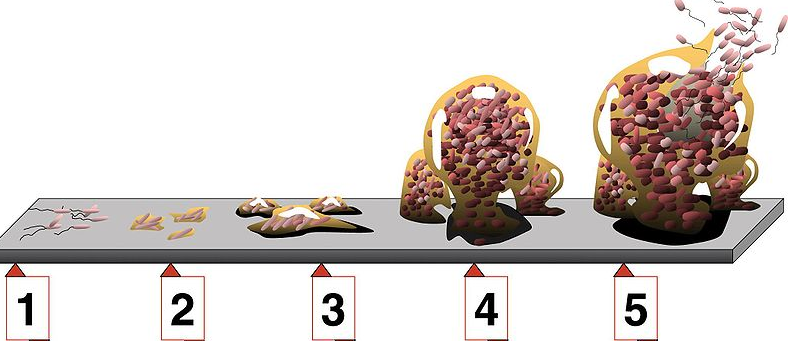 Acontece nos mais diversos ambientes
Formam consórcios microbianos
Servem como proteção
2
Biofilmes
3
Biofilmes
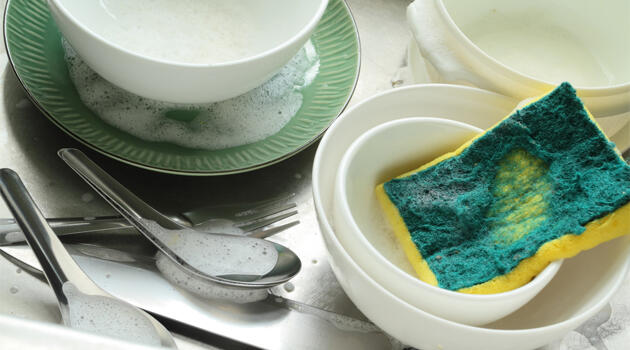 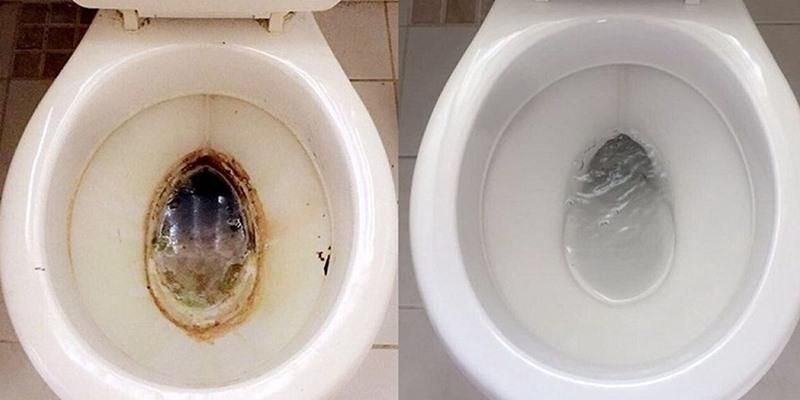 4
Biofilmes
Recuperação de petróleo com injeção da água do mar
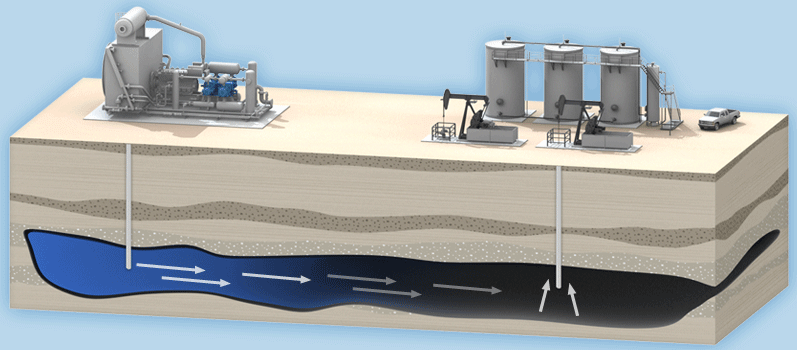 5
Biofilmes
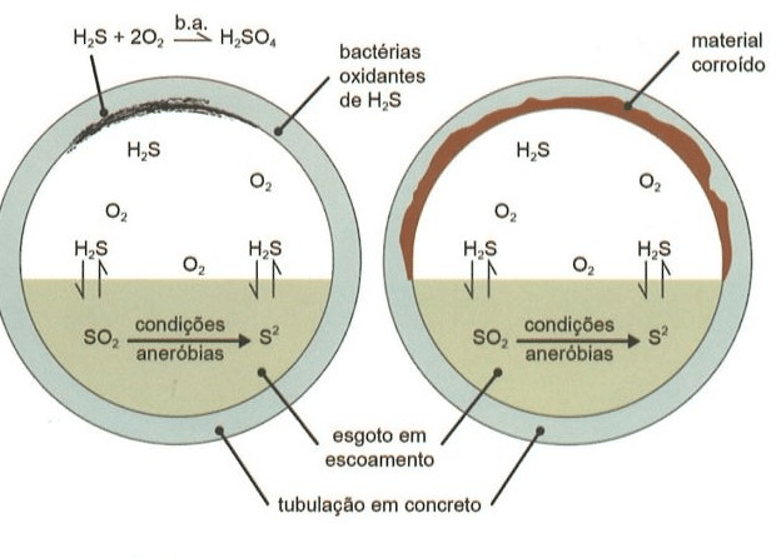 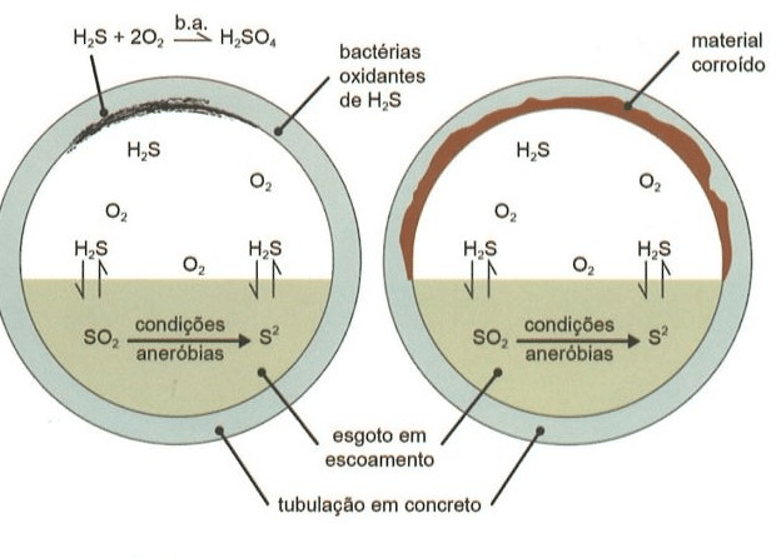 6
Biofilmes – Tratamento de esgoto
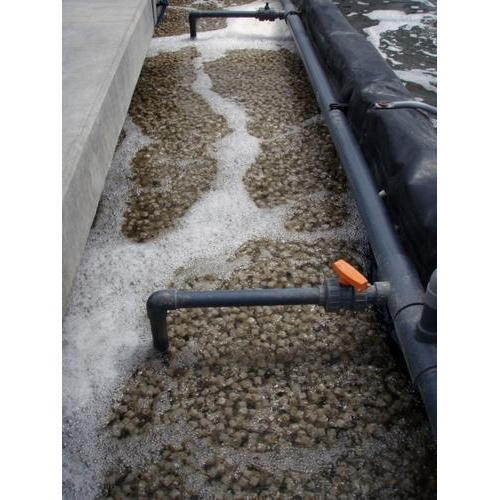 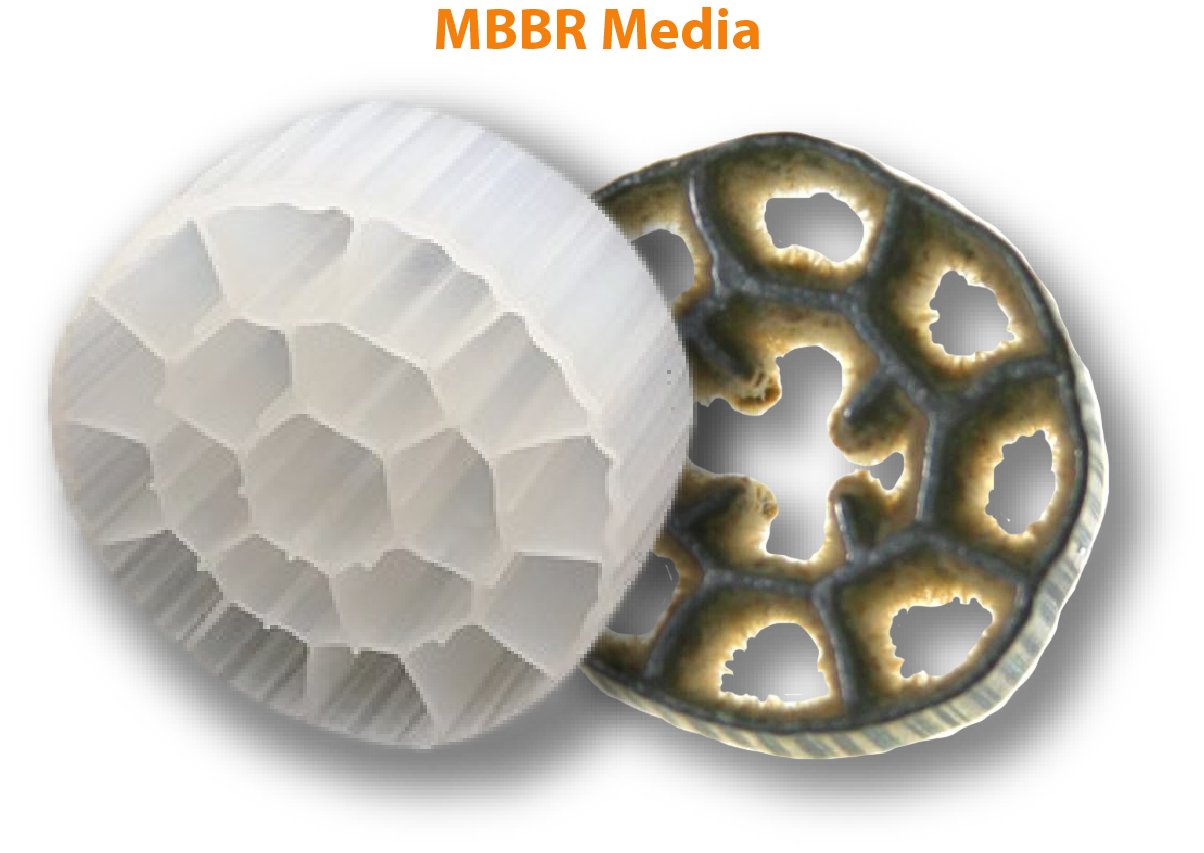 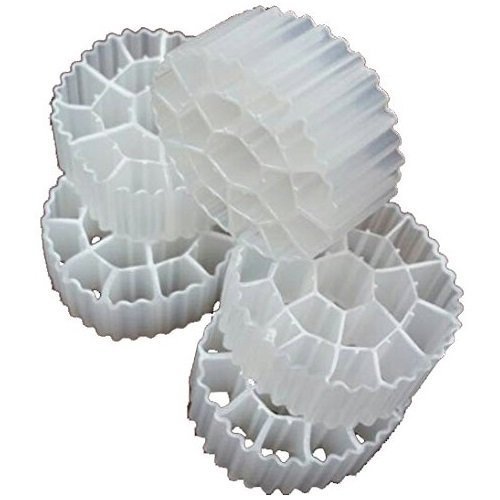 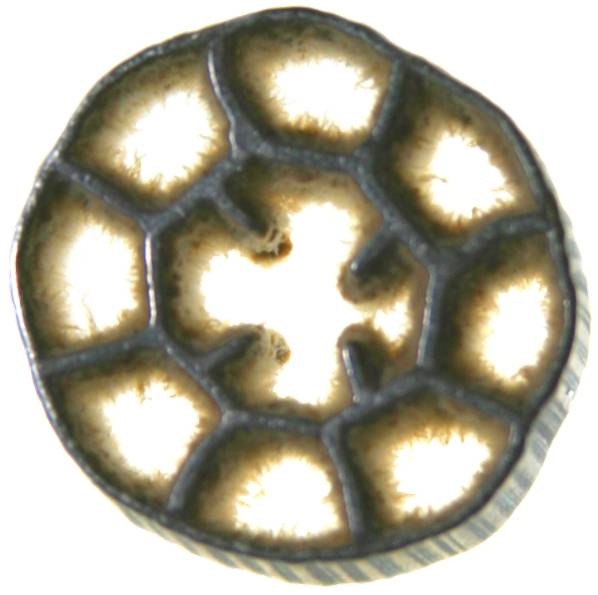 7
Biofilmes – Tratamento de esgoto
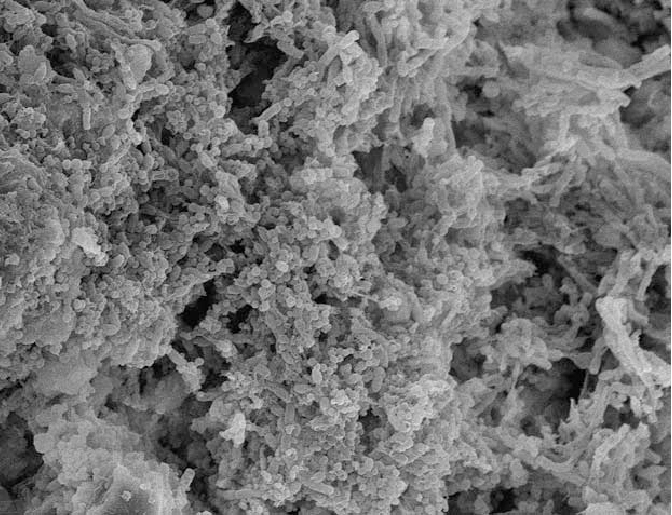 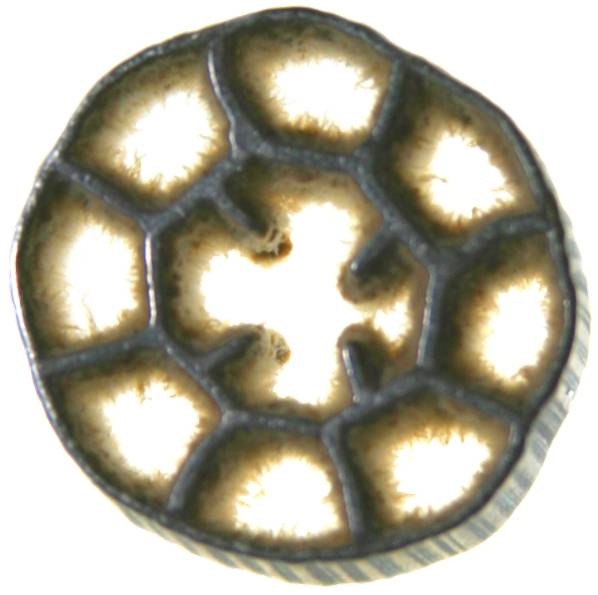 8
Grânulos
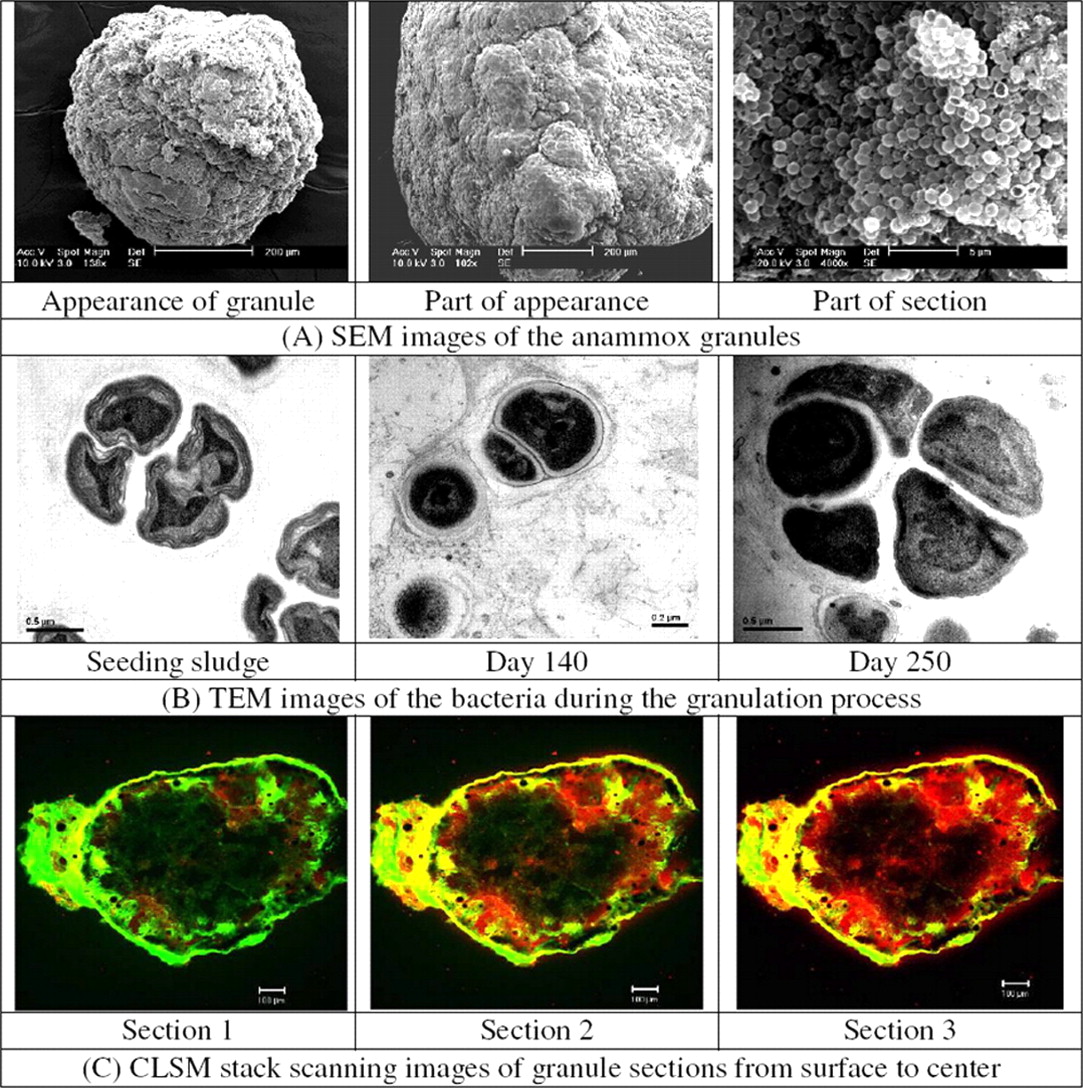 9
[Speaker Notes: Diferente dos flocos microbianos, no grânulo os microrganismos estão fortemente unidos em uma estrutura rígida. Pouca mobilidade dentro do grânulo.]
Grânulos
Floco microbiano
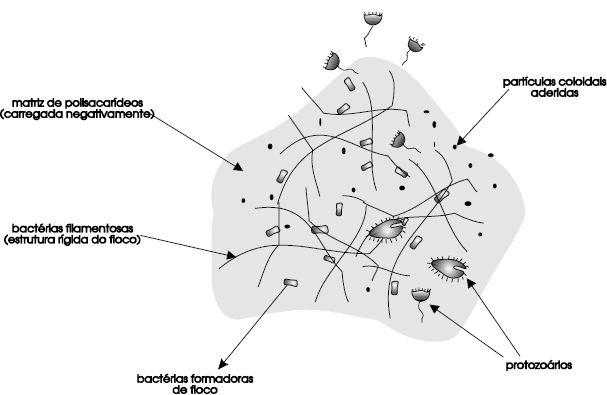 Grânulo de reator anaeróbio
Acidogênicas e redutoras de sulfato
Acidogênicas e metanogênicas hidrogenotróficas
Acidogênicas e metanogênicas hidrogenotróficas
10
[Speaker Notes: Diferente dos flocos microbianos, no grânulo os microrganismos estão fortemente unidos em uma estrutura rígida. Pouca mobilidade dentro do grânulo.]
Grânulos – Reatores UASB
Grânulos de reator UASB
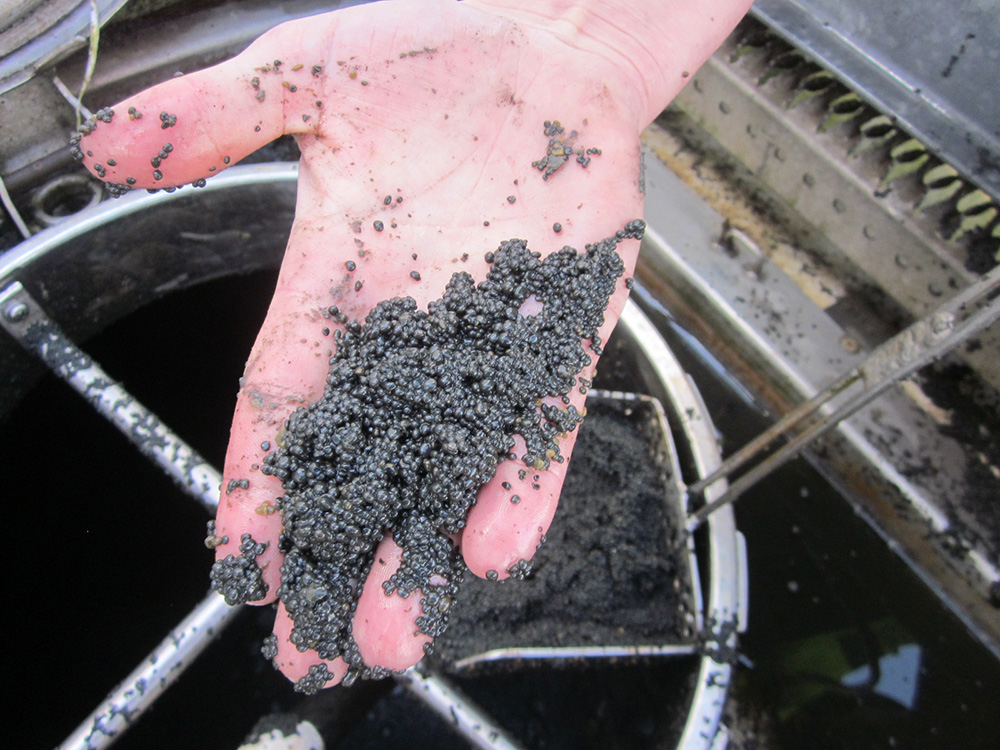 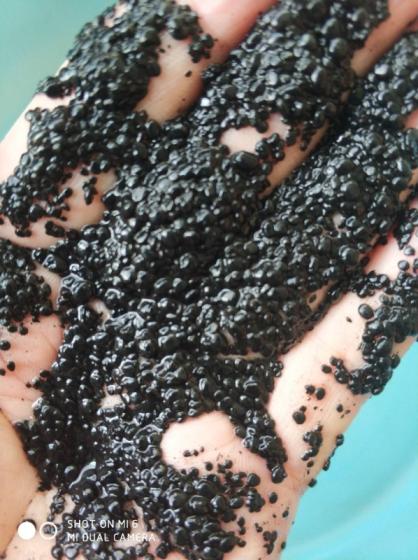 11
[Speaker Notes: Diferente dos flocos microbianos, no grânulo os microrganismos estão fortemente unidos em uma estrutura rígida. Pouca mobilidade dentro do grânulo.]
Grânulos – Reatores UASB
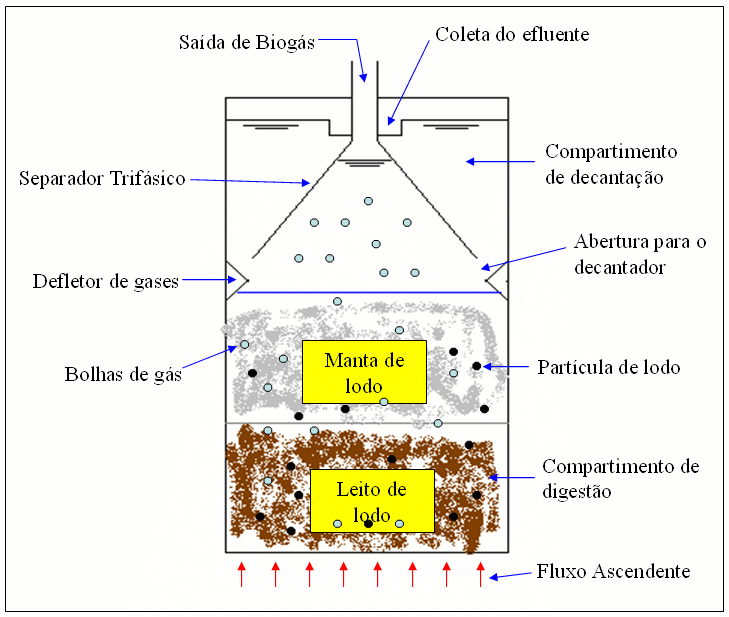 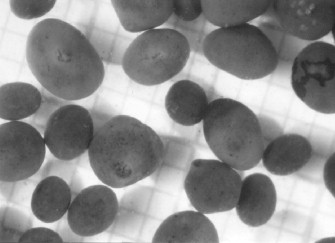 12
[Speaker Notes: Diferente dos flocos microbianos, no grânulo os microrganismos estão fortemente unidos em uma estrutura rígida. Pouca mobilidade dentro do grânulo.]
UNIVERSIDADE DE SÃO PAULO
 ESCOLA DE ENGENHARIA DE SÃO CARLOS
DEPARTAMENTO DE ENGENHARIA AMBIENTAL
MICROBIOLOGIA E BIOQUÍMICA APLICADAS (SHS 0312)
AGREGAÇÃO CELULAR: BIOFILMES E GRÂNULOS

DETERMINAÇÃO DA RESPIRAÇÃO BASAL DO SOLO
 
Monitores: Me. Caroline F. Granatto
Me. Danilo H. Donato Rocha
Me. Francisco Rafael Sousa Freitas 
Me. Henrique de Souza Dornelles
 
Apoio Técnico: Juliana Gonçalves dos Santos Custódio
Profa. Dra.  Maria Bernadete A. Varesche
Funções do solo
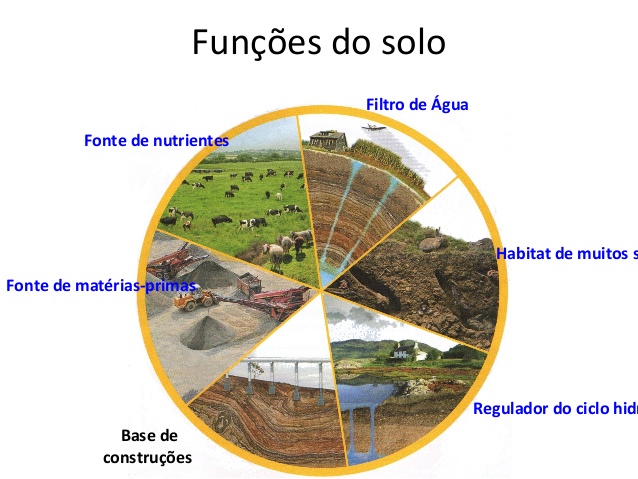 de muitos seres vivos
do ciclo hidrológico
14
[Speaker Notes: As funções do solo são proporcionar a atividade biológica, diversidade e produtividade, regular a distribuição de água e fluxo de nutrientes, filtrar e agir como tamponante, imobilizar contaminantes, armazenar e ciclar nutrientes e outros elementos e fornecer apoio socioeconômico (Seybold et al., 1998 apud Vezzani e Mielniczuk, 2009)]
Qualidade ambiental do solo
A qualidade do solo é expressa como a capacidade do solo em desempenhar suas funções no momento atual e a preservação dessas funções para uso futuro (BURNS et al, 2006; LARSON; PEARCE, 1991; USDA-NRCS, 2001a).
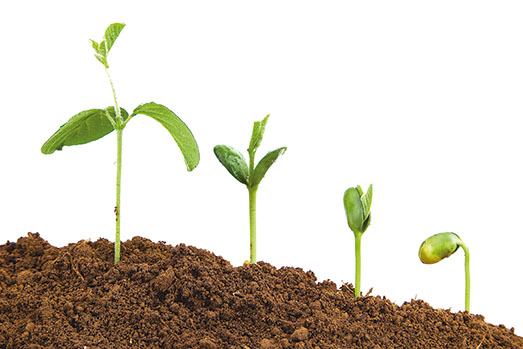 15
Qualidade ambiental do solo
16
[Speaker Notes: A qualidade do solo deve englobar as suas propriedades físicas, químicas e biológicas de maneira que provê o meio para o crescimento das plantas, regula a distribuição da água no meio ambiente, serve como um tampão ambiental e na degradação de compostos danosos ao ambiente.
Os indicadores de qualidade são geralmente físico ou químicos, devido aos ind Bio serem mais difíceis de ser quantificados, apesar disso eles são mais sensíveis aos impactos causados pelo manejo do solo, pois respondem mais rapidamente aos efeitos do uso do solo, permitindo que sejam tomadas medidas antes que danos permanentes ocorram.]
Indicadores de qualidade do solo
A biomassa microbiana é a massa total de microrganismos em um determinado volume de solo (JENKINSON; LADD, 1981; MOREIRA; SIQUEIRA, 2006).
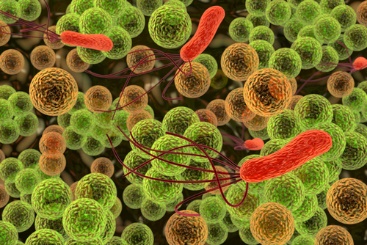 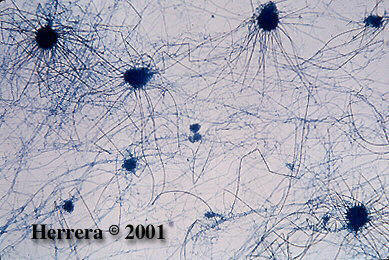 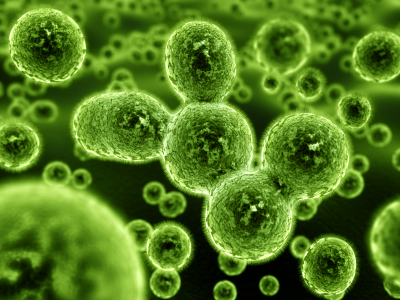 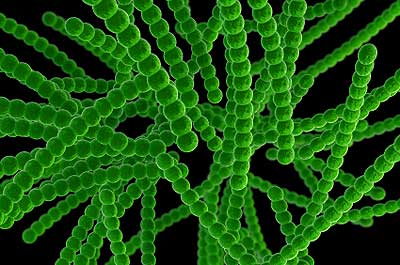 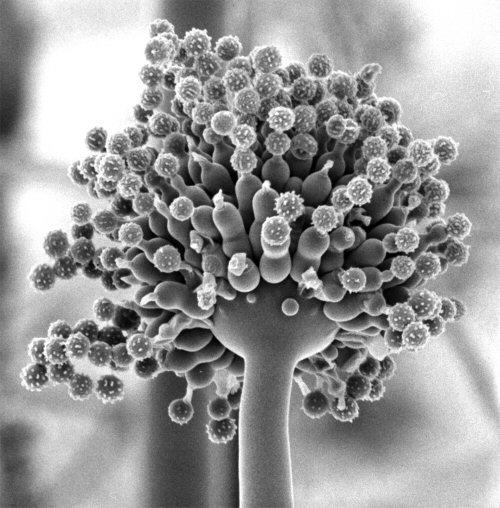 17
[Speaker Notes: A biomassa microbiana é a massa total de microrganismos em um determinado volume de solo é composta principalmente por fungos e bactérias que são os responsáveis por quase toda a atividade biológica neste meio. 
Como a microbiota do solo é a principal responsável pela decomposição dos compostos orgânicos, pela ciclagem de nutrientes e pelo fluxo de energia do solo, a biomassa microbiana e sua atividade têm sido apontadas como as características mais sensíveis às alterações na qualidade do solo, causadas por mudanças de uso e práticas de manejo]
Respiração basal do solo (RBS)
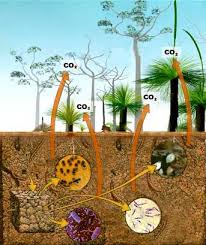 A respiração basal do solo é medida pela quantidade de CO2 produzido pela biomassa microbiana (PARKIN et al., 1996).
18
[Speaker Notes: Outro indicador biológico de qualidade do solo é a atividade microbiana, que é expressa através da respiração basal do solo. Refere-se a quantidade de co2 produzido pela biomassa microbiana.]
Biomassa microbiana do solo (BMS)
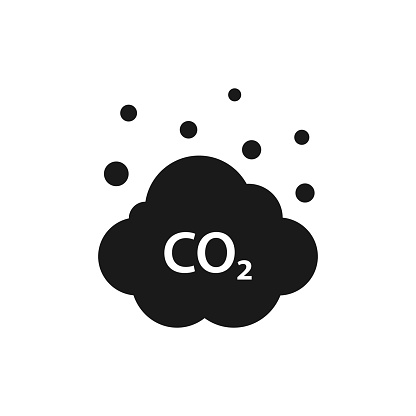 =
qCO2
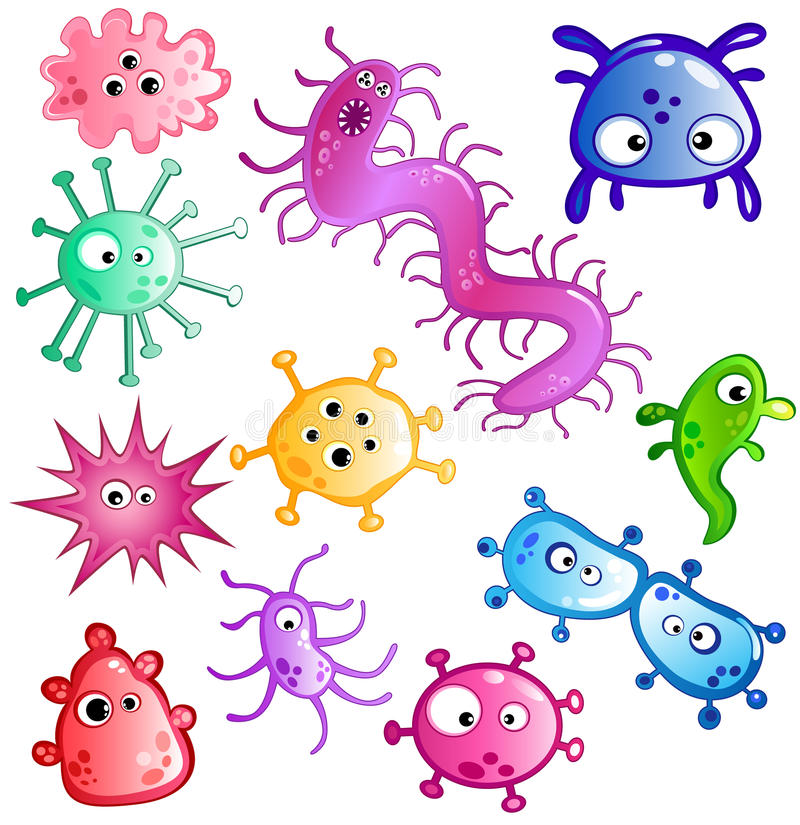 19
[Speaker Notes: Outro indicador biológico de qualidade do solo é a atividade microbiana, que é expressa através da respiração basal do solo. Refere-se a quantidade de co2 produzido pela biomassa microbiana.]
Biomassa microbiana do solo (BMS)
qCO2 (mg C-CO2 g-1 BMS-C hora-1) = RBS (mg C-CO2 kg-1 solo hora-1)
                                                               BMS-C ((mg C kg-1 solo).10-3)
20
[Speaker Notes: Outro indicador biológico de qualidade do solo é a atividade microbiana, que é expressa através da respiração basal do solo. Refere-se a quantidade de co2 produzido pela biomassa microbiana.]
Aplicações
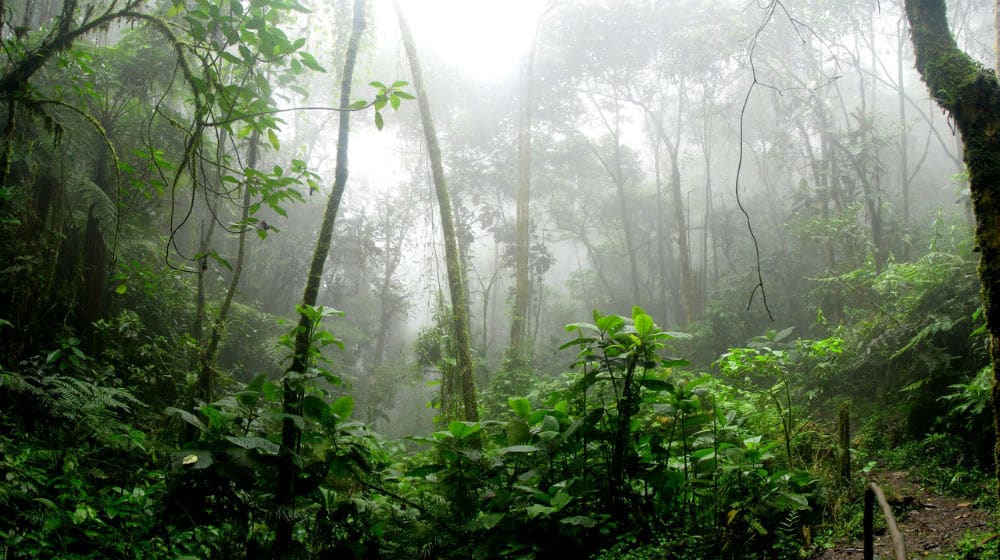 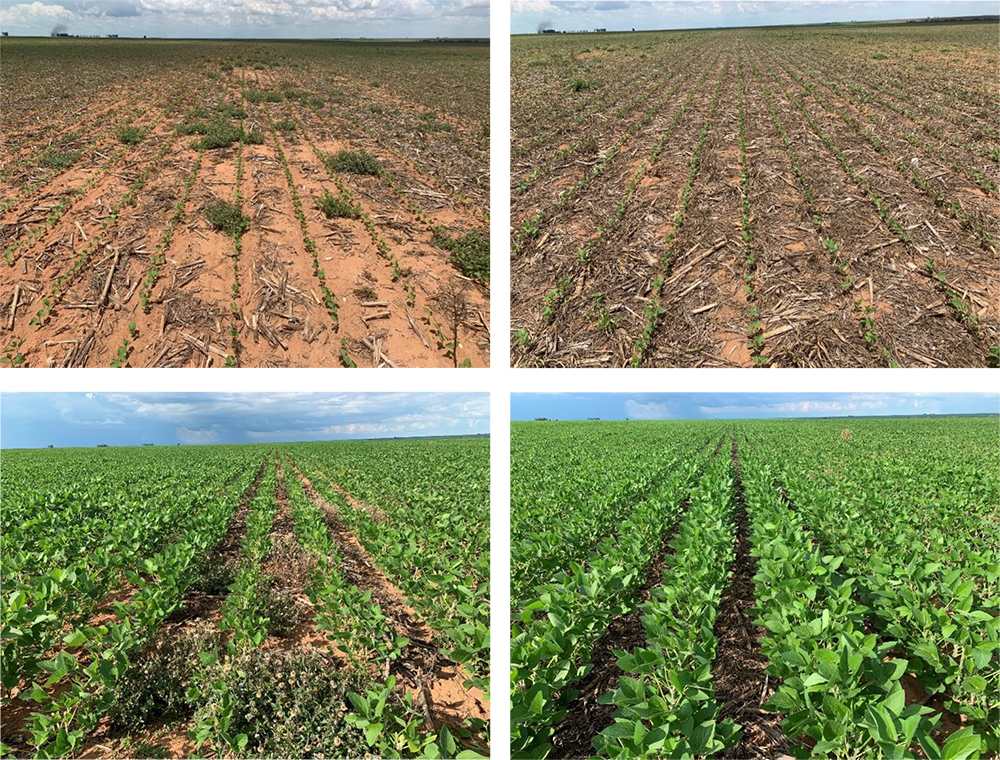 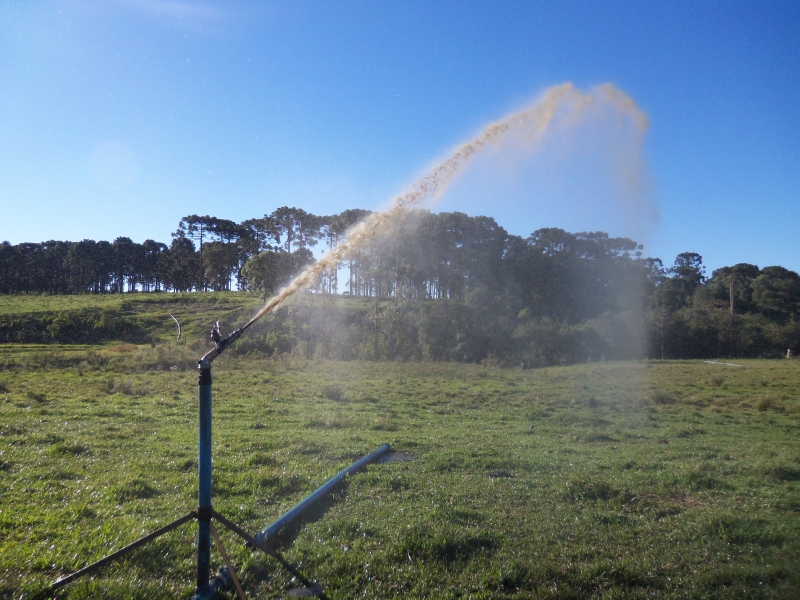 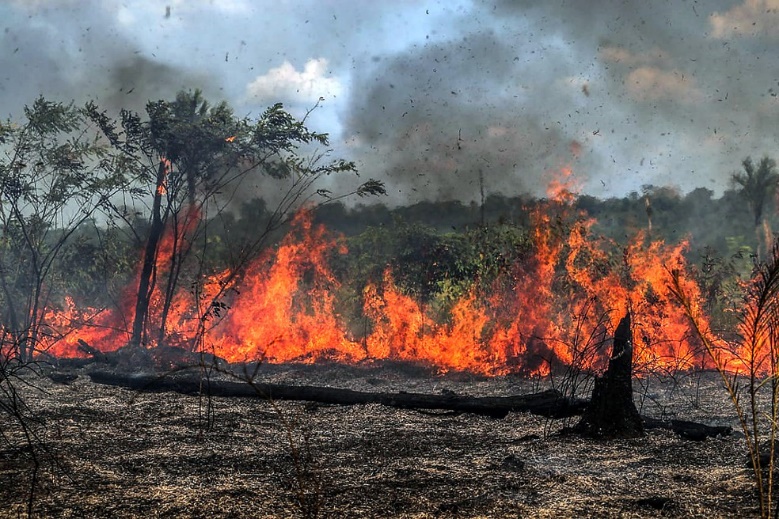 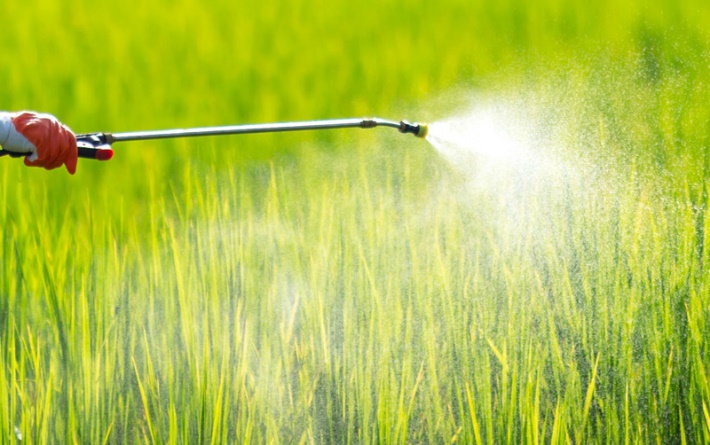 21
[Speaker Notes: Avaliação da qualidade do solo sob diferentes cultivos agrícolas, queimadas, fertirrigação, aplicação de defensivos agrícolas em comparação a uma vegetação não impactada (mata nativa).]
METODOLOGIA – Respiração Basal do Solo
22
[Speaker Notes: A atividade microbiana do solo foi determinada pelo método da respiração basal, durante dez dias de incubação. As amostras são colocadas em vidros herméticos e o CO2 emitido é capturado pelo hidróxido de sódio e posteriormente é feito a titulação com ácido clorídrico.]
METODOLOGIA – Capacidade de Campo
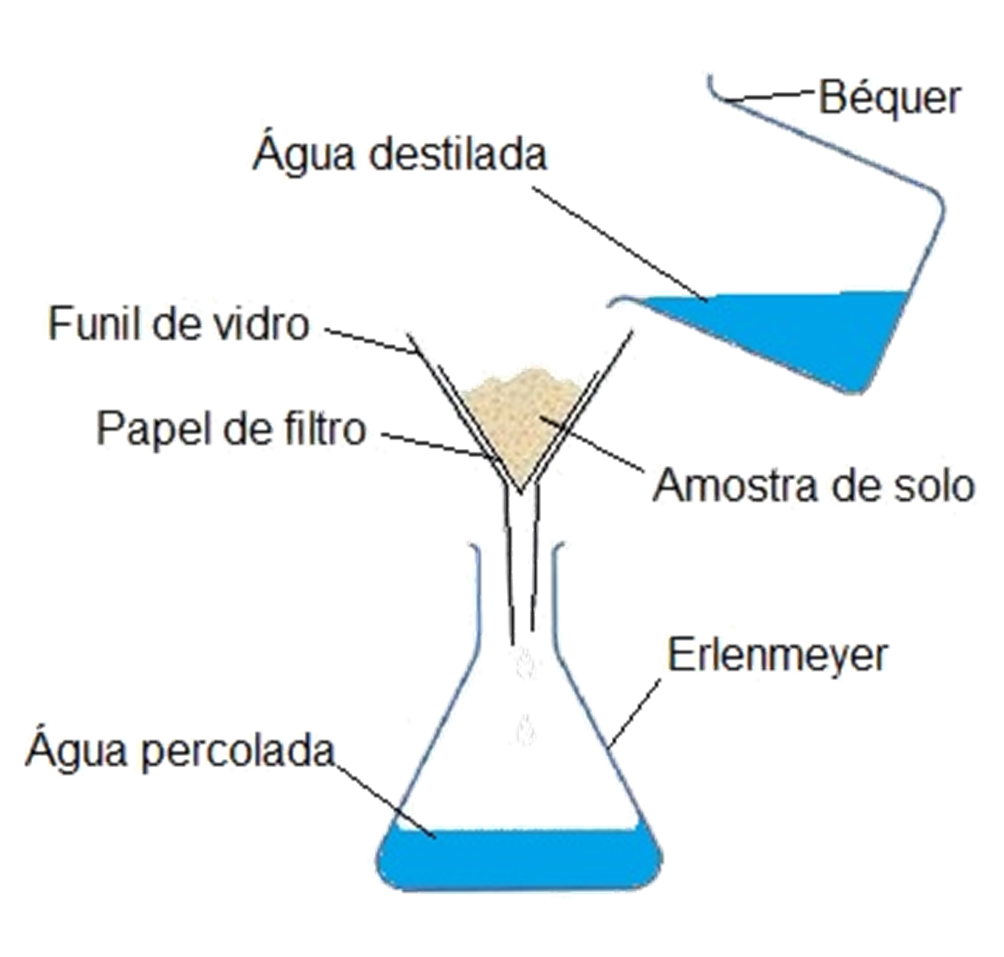 23
[Speaker Notes: A capacidade de campo expressa a quantidade de água retida numa amostra de solo após saturação. Esse dado é usado para ajustar a capacidade de campo das amostras para 60%, considerada ótima para os microrganismos. 
A diferença entre o volume de água adicionado e o volume percolado indica o volume de água retido no solo.
g água gˉ¹ de solo seco.]
METODOLOGIA – RBS
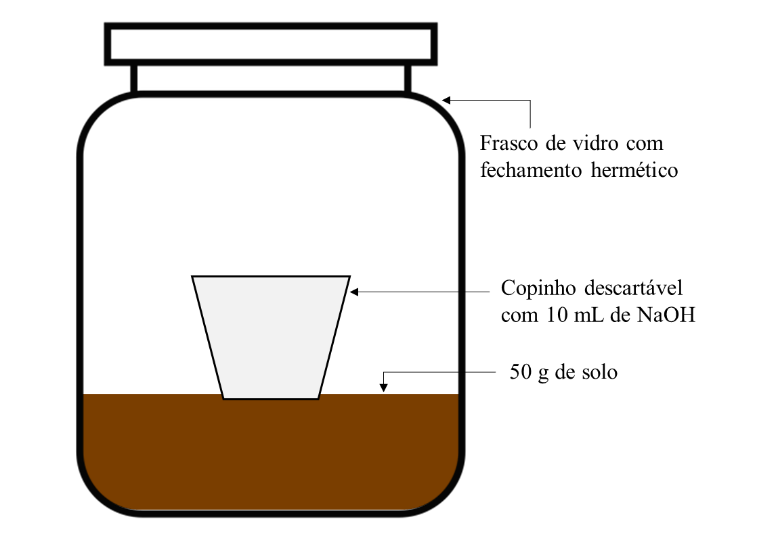 24
[Speaker Notes: Pesar 50 g de solo em frascos de vidro de 100 ml. Adicionar 10 ml de NaOH 1 M em copinho descartável e colocar imediatamente dentro do frasco de vidro com auxílio de uma pinça. Fechar o frasco de vidro com o solo imediatamente após o posicionamento do copinho descartável (com 10 ml de NaOH).]
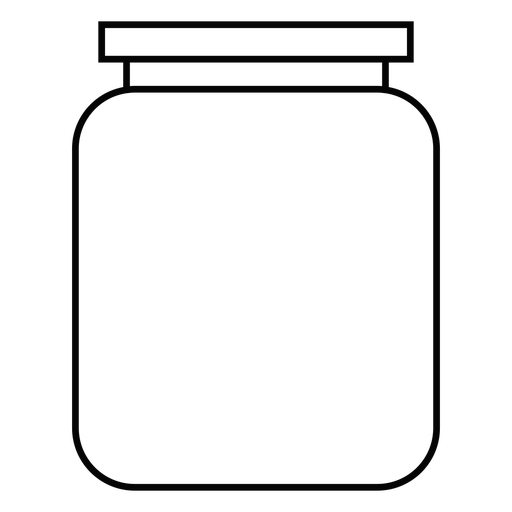 METODOLOGIA – RBS
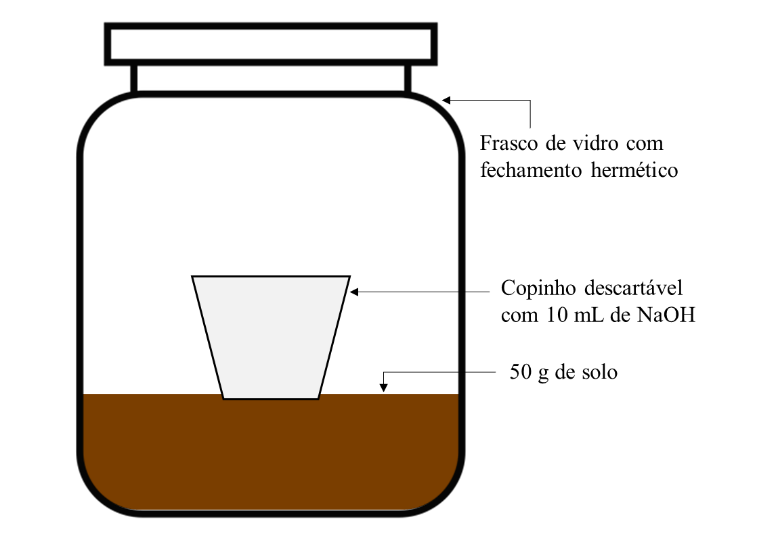 Frasco de vidro com fechamento hermético
BRANCO
Copinho descartável com 10 mL de NaOH
25
[Speaker Notes: Para os tratamentos controle serão utilizados frascos sem solo. Em cada frasco de vidro será adicionado copinhos descartáveis contendo 10 ml de NaOH a 1 M para captura do CO2 gerado.]
METODOLOGIA – RBS
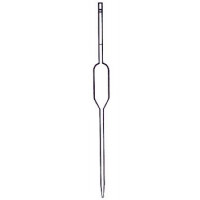 2 ml de BaCl2 10%
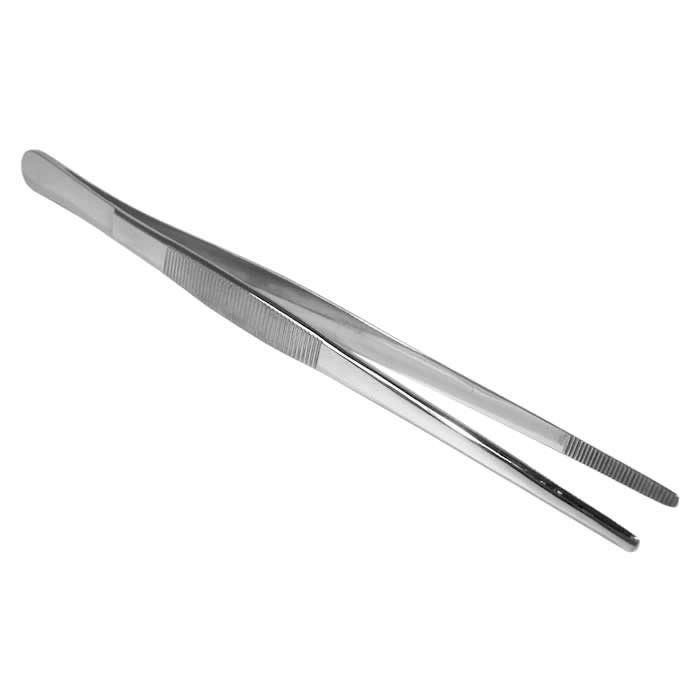 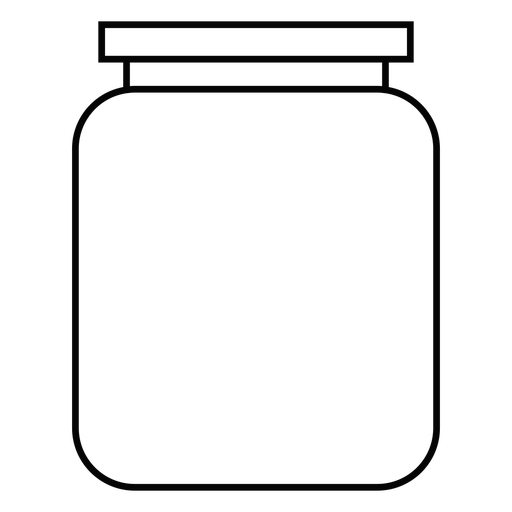 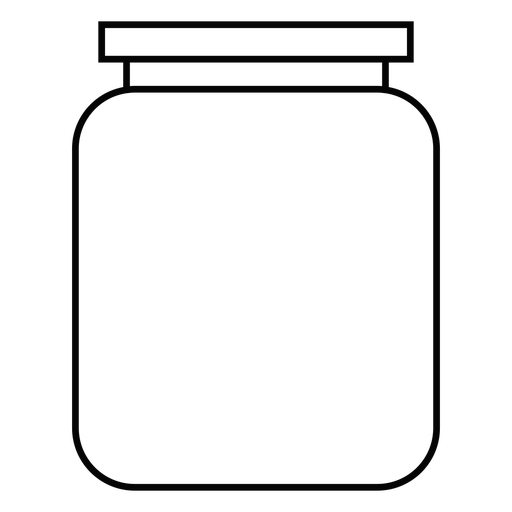 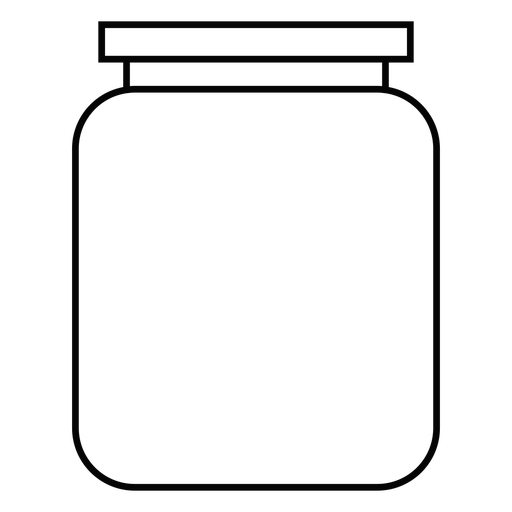 26
[Speaker Notes: Passado o período de incubação, será adicionado 2 ml de BaCl2 10% ao copinho descartável imediatamente após abertura do frasco hermético para finalizar a reação de captura do CO2.]
METODOLOGIA – RBS, titulação
Ácido clorídrico a 0,5 M
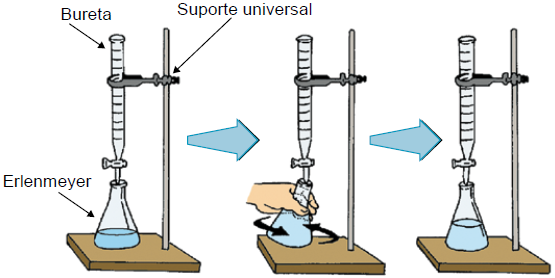 NaOH
+
BaCl2
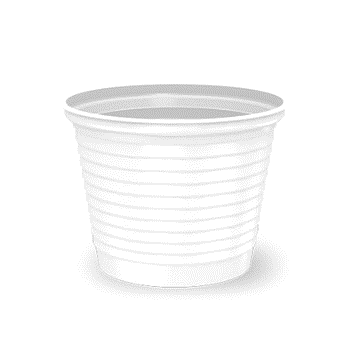 3 gotas de
fenolftaleína
[Speaker Notes: Adicionar 3 gotas de fenolftaleína a 1% como indicador e titulado com solução de ácido clorídrico a 0,5 M.]
METODOLOGIA – RBS, titulação
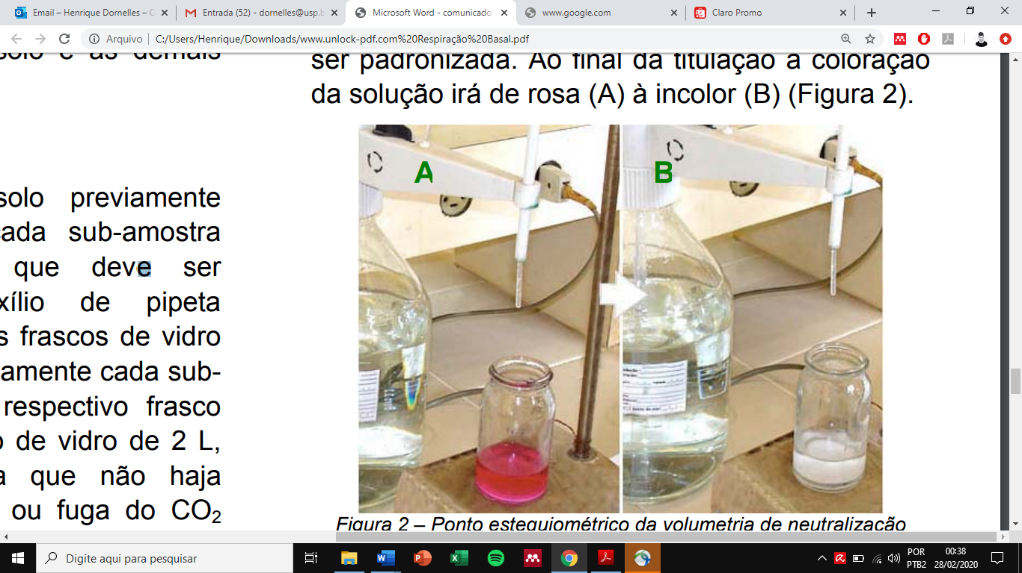 Ao final da titulação a coloração da solução irá de rosa (A) à branco (B).
Ponto estequiométrico da volumetria de neutralização ácido-base.
28
METODOLOGIA – cálculo da RBS
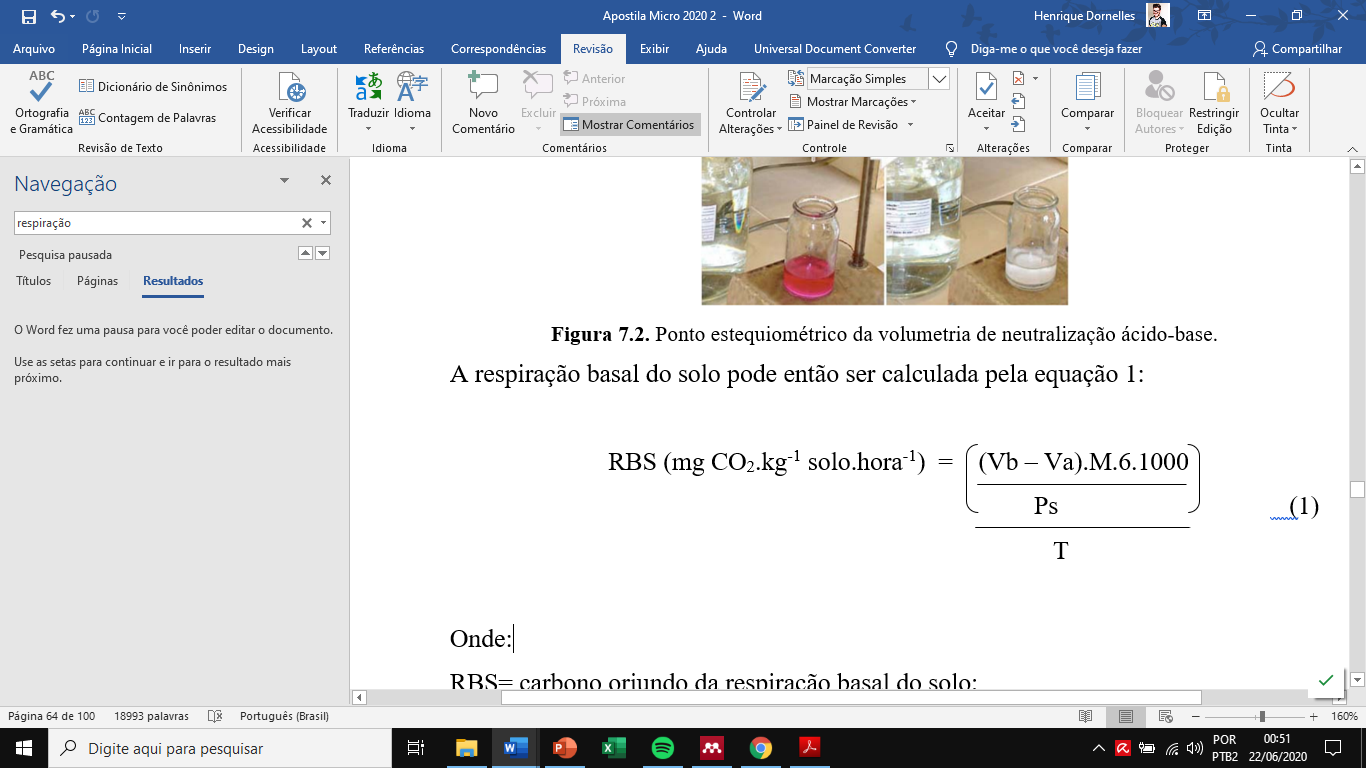 Onde:
RBS= carbono oriundo da respiração basal do solo;
Vb= volume de ácido clorídrico gasto na titulação da solução controle (branco) (ml);
Va= volume gasto na titulação da amostra (ml);
M= molaridade do ácido clorídrico (HCl);
Ps= Massa de solo (g);
T= tempo de incubação da amostra (h).
29
RBS - Interpretação
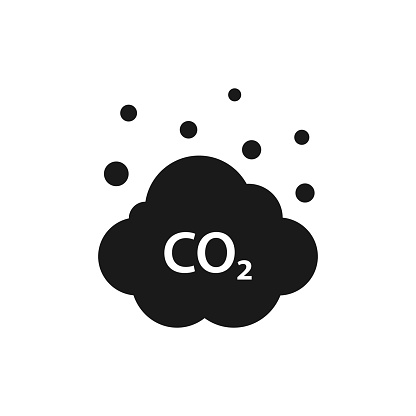 =
qCO2
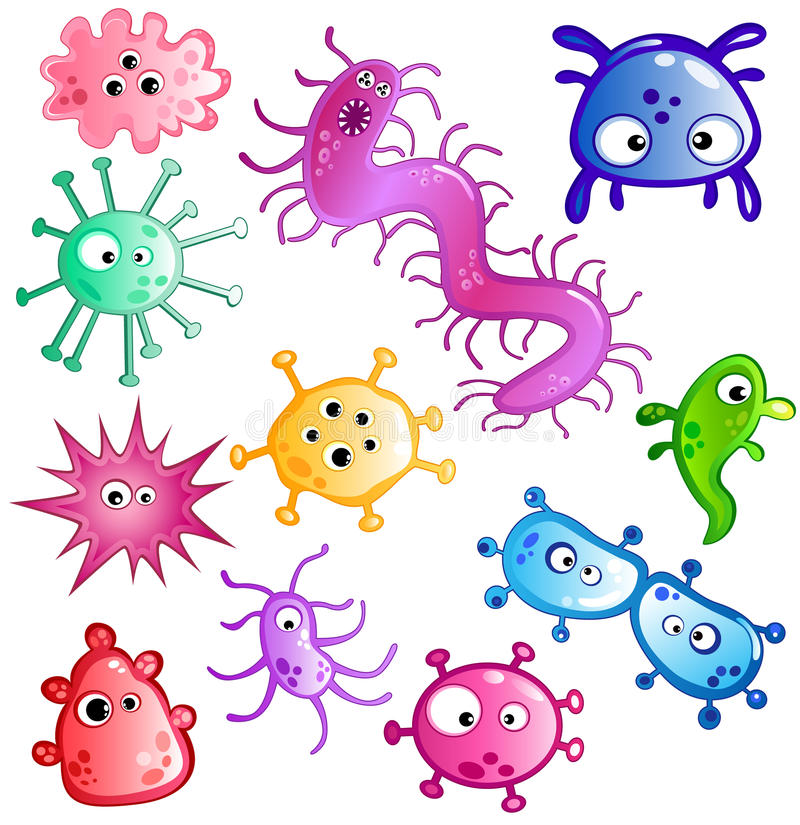 30
RBS - Interpretação
MUITO
MUITA
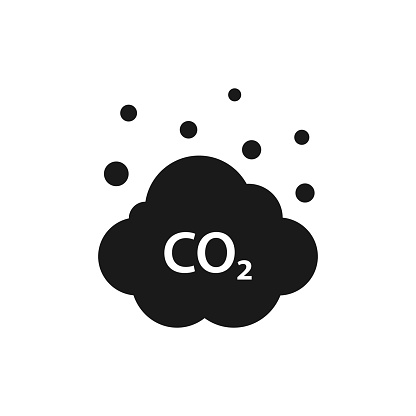 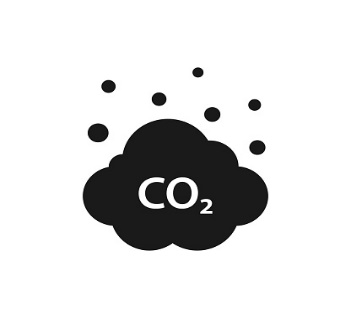 POUCA
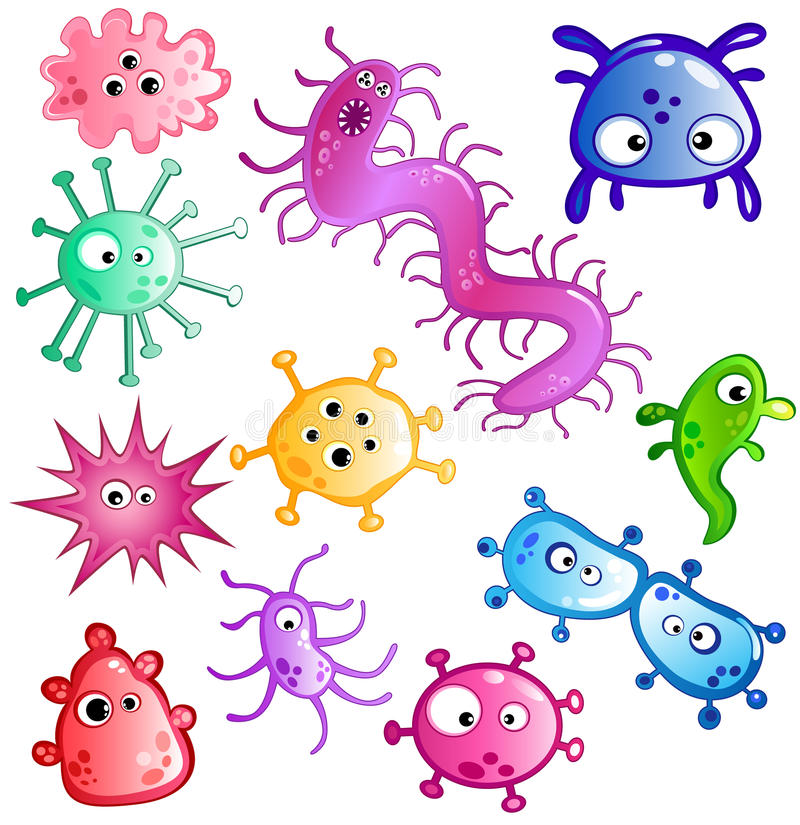 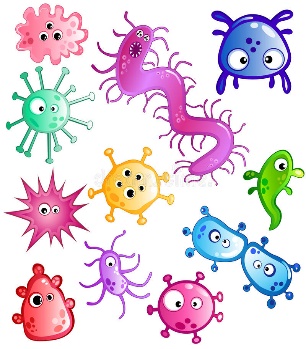 POUCO
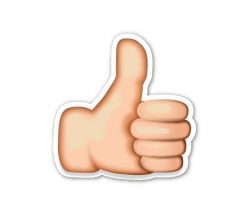 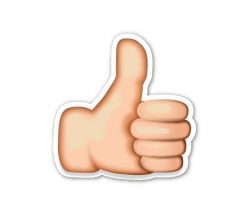 31